NRC’s Activities Related to GTCC and Transuranic Waste Disposal
April 25, 2017
LLW Forum Meeting 
Denver, Colorado
Gregory Suber, LLW Branch Chief 
Division of Decommissioning, Uranium Recovery,
and Waste Programs (DUWP)
Office of Nuclear Material Safety and Safeguards (NMSS)
LLW Regulatory Framework
LLW
Trans-uranic Waste
Class A
Class B
GTCC
Class C
2
Regulatory Responsibilities for GTCC Waste Management
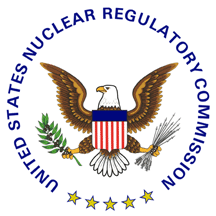 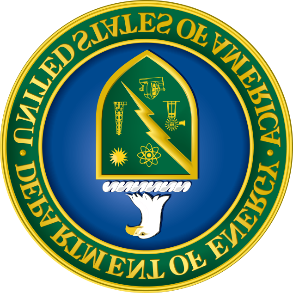 Federal Government 
NRC
DOE
3
What is Transuranic Waste?
“material contaminated with elements that have an atomic number >92…concentrations >10 [nCi/gm], or…as the [NRC] may prescribe”
4
Activities Related to GTCC and Transuranic Waste Disposal
February 25, 2016 -
Final EIS for the Disposal of GTCC and GTCC-Like Waste
5
Texas’ Letter to the NRC on Licensing GTCC
Texas’ letter raised policy issues regarding GTCC, GTCC-like and transuranic waste disposal
NRC may relinquish portions of its Atomic Energy Act-derived regulatory authority
In response to letter, staff issued a Commission paper (SECY-15-0094)
6
Commission’s Response to SECY-15-0094
Regulatory basis will need to be developed with stakeholder inputs
Directed staff to address transuranic waste in 10 CFR § 61.2, “Definitions” 
Case-by-case review in NRC’s regulations is available to parties that seek to dispose of GTCC waste in the near term
7
Staff’s Work After Receiving GTCC SRM
Started drafting regulatory basis
Developed paper for presentation on GTCC at International Atomic Energy Agency (IAEA)
Paper presented at IAEA November 2016 (Paper available at IAEA website at:  https://conferences.iaea.org/indico/event/106/contribution/193/material/paper/ )
Slide presentation available in ADAMS at Accession No. ML17061A363
8
Next Steps
9
Questions?
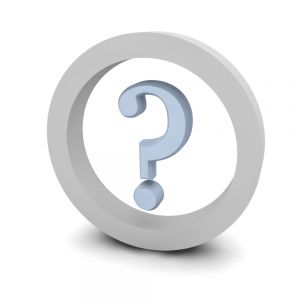 10